Generational Diversity
[Speaker Notes: Welcome & introduction 
- Interactive training vs webinar with no interaction]
Agenda
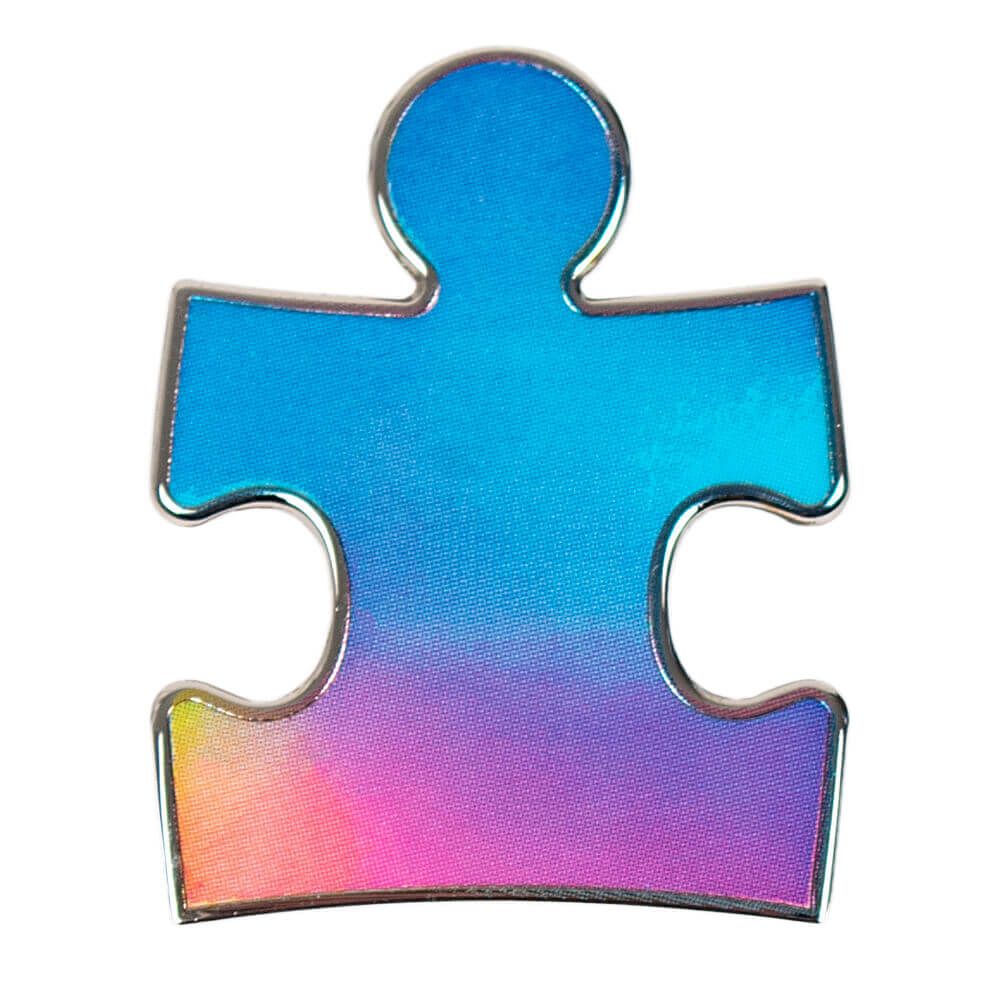 What is Generational Diversity? 
Why is it important? 
Why it matters.
[Speaker Notes: How does generational diversity fit into ALL categories. This is one piece of the pie, etc.  Trying to get ahead of anyone coming with issues that there are "Bigger fish to fry" etc. pieces of puzzle]
What is Generational Diversity?
The concept of having a wide range of generations in the workplace.
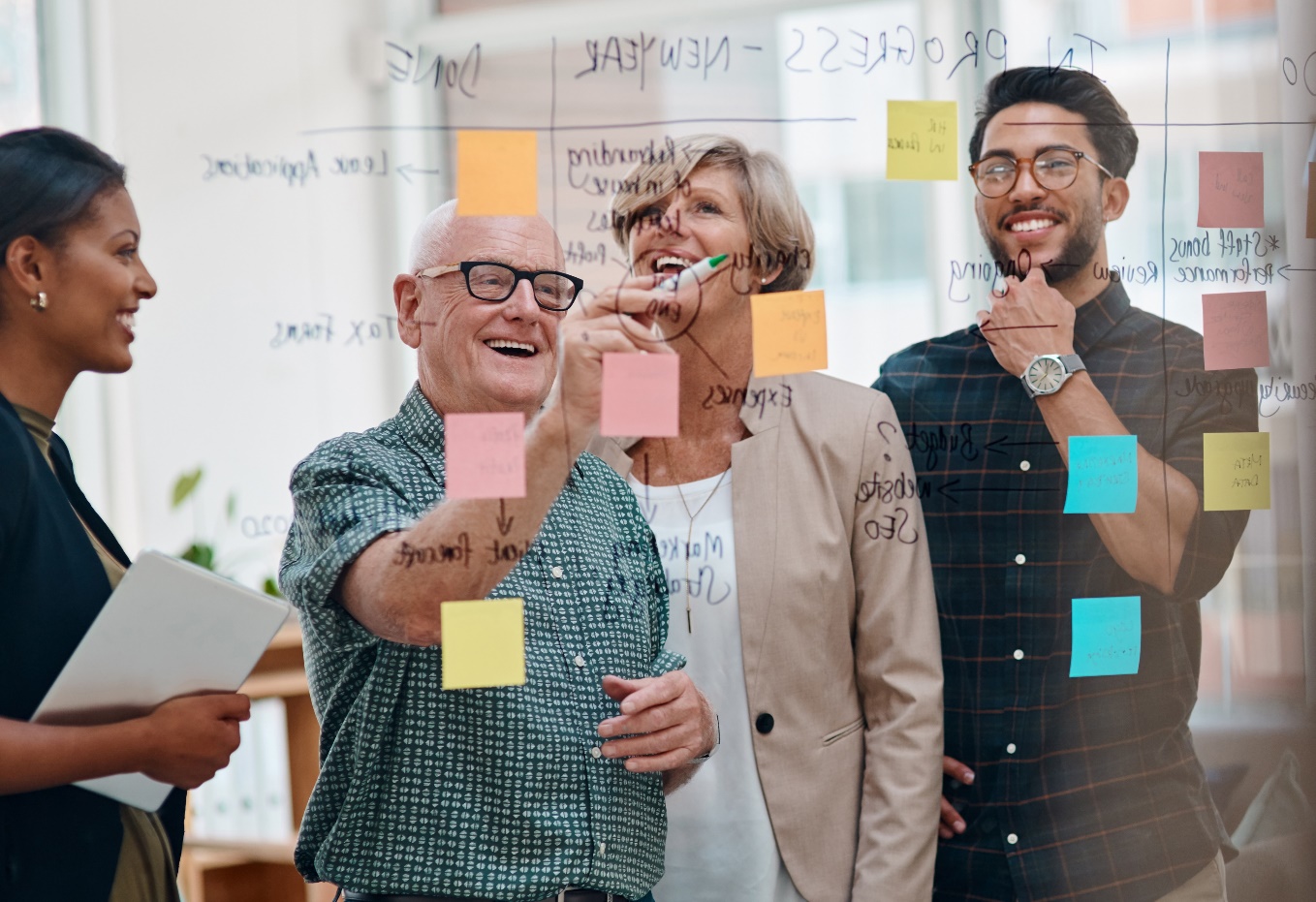 [Speaker Notes: Adults want to tie in their own experiences that they bring to the table. The earlier they can do that and participate, the earlier they will be hooked into the presentation. Can they share a time that age felt like a barrier to working successfully? What do they already know?]
Social Generations
[Speaker Notes: Usually we think of genealogy – family lineage in conjunction with generations.]
Gen Diversity Chart
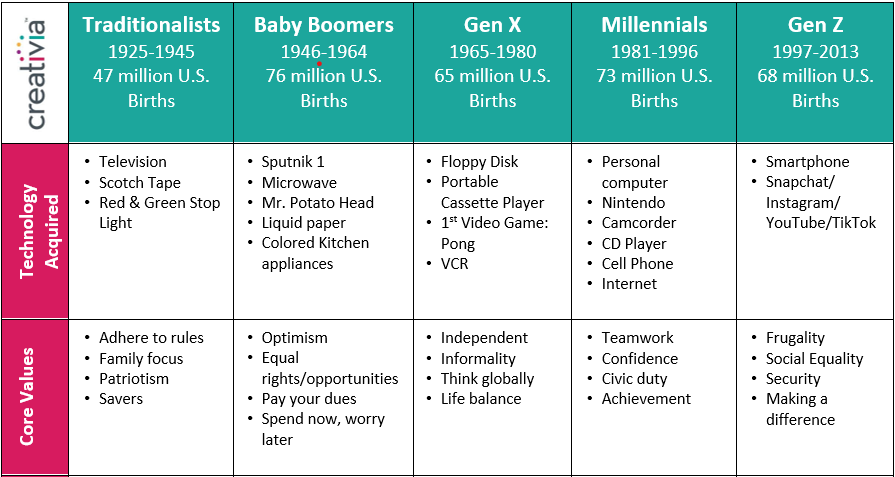 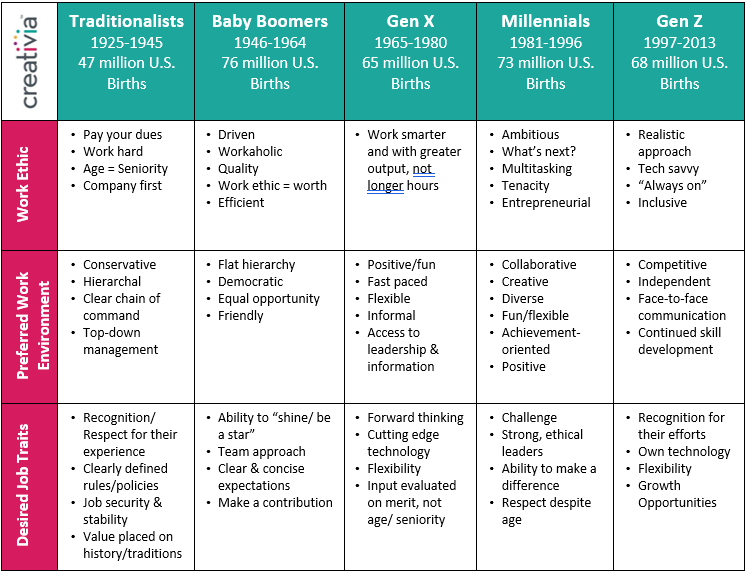 [Speaker Notes: Maybe pull the puzzle back in here to talk about perspective from white, female. Then turn it over to the group to consider their experiences. 


What you want to do is have them start at themselves- where do they identify and what characteristics/descriptors do they relate to? Any they do not? 

What generations do those on their team at work fall into? Where do they see the characteristics? 

What generations do their clients fall into? Where do they see characteristics? 

Where have they felt the difference? How does it show up? 
Can they come up with a story or example to share?]
Values Shared by Every Generation. Society for Human Resource Management – Survey Results
Benefits of Generational Diversity
[Speaker Notes: Estimated that in 10 years most boomers will be retired.  One org estimated that meant 700 retirements and 27,000 years of leadership.
By 2030 Millennials will comprise 75% of the workforce and they need to be prepared to lead.
It takes diversity of all kinds to create.]
Consequences of not Having Generational Diversity:
[Speaker Notes: Young employees want to see other people like them in the workplace.  Young employees are seeking diverse work environments
Mentorship is key to developing a young workforce, older workers must be retained as mentors.]
Why is Generational Diversity a Challenge?
How do we Overcome Gen Diversity Challenges?Build Gentelligence®
Every Generation has something to teach and something to learn.
Promote Co-Mentoring
How will you become more age inclusive?
CUPU-HR Michigan.  SHRM Activity: 22-G9U2A    HRCI: 606592
[Speaker Notes: Have each person take a moment to reflect through what has been discovered today. 
Consider how this applies to the job/how they will be held accountable. 

Each person is to share one action step they are committed to. 
Do they really connect with how this shows up in their life/work and how to start being better? If not, it can seem like a miss.]
Certification credit
SHRM Activity: 22-G9U2A    
HRCI: 606592
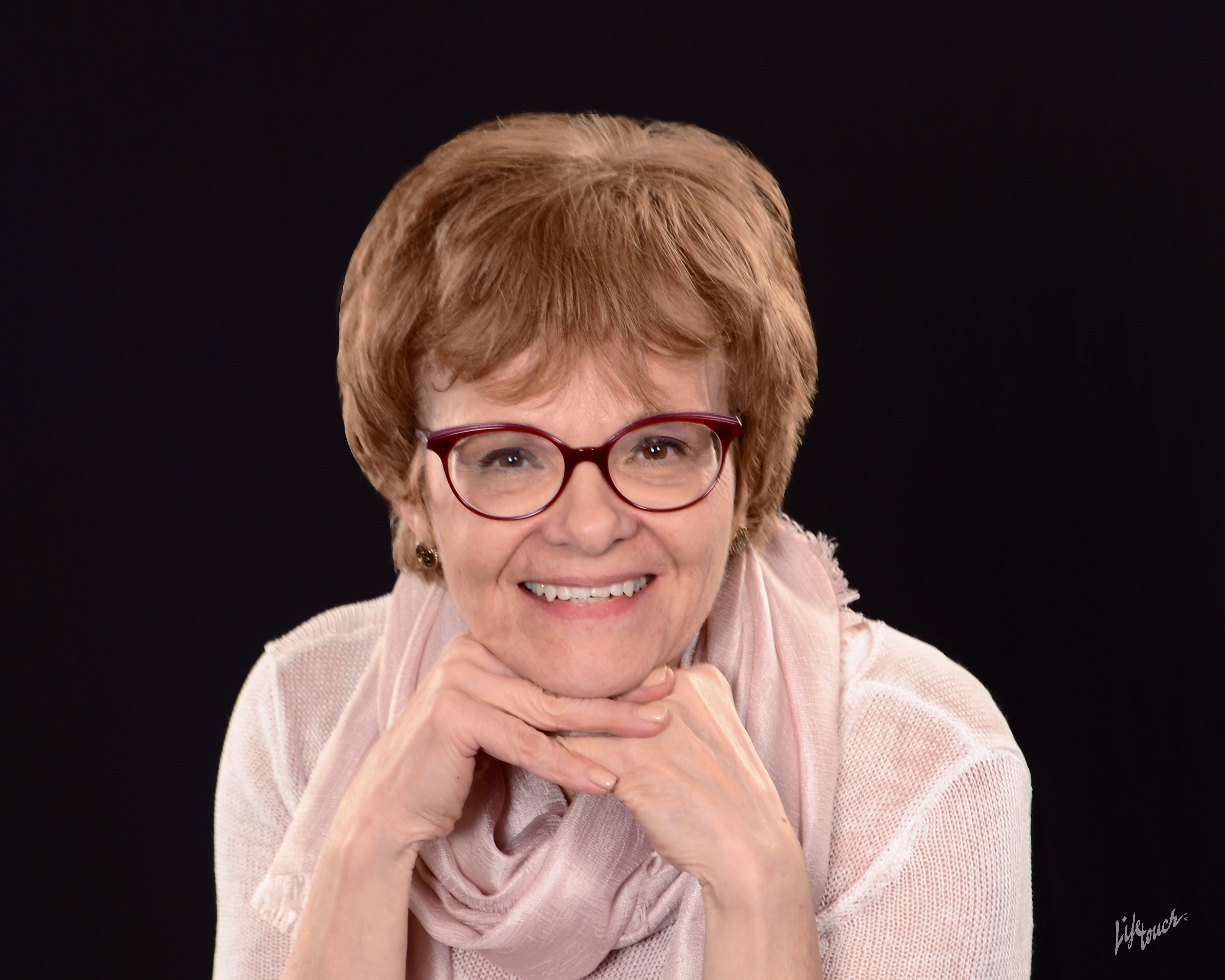 Thank you!
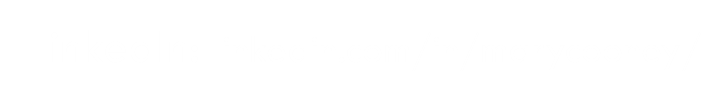 Website: getcreativia.com

Email: marycooney@getcreativia.com
Gentelligence® is the intellectual property of The Gerhardt Group, LLC